Thursday 7th MAY 2020
Home learning
Daily French writing
Copy this into your green jotter.

Aujord’hui c’est jeudi sept mai.
Today is Thursday 7th May.





Il fait beau.
The weather is nice..
Je suis content(e)
I am good
Je suis d’accord
I am okay
Je suis mal
I am not well
Morning starter
26 divided by 2 =

102 ÷ 6 =

16.47 ÷ 3 =
Pe tasks
Thursday is normally a PE day for us so here are some ways you can choose to get active today:
9am – Dan Hancock PE lesson - https://www.facebook.com/danhancockfitness
9am – Joe Wicks PE lesson - https://www.youtube.com/channel/UCAxW1XT0iEJo0TYlRfn6rYQ
9am – Jump Start Jonny dance and workouts - https://www.youtube.com/channel/UC8PDFwCV0HHcl08-1SzdiBw
10:30am – Shaper/Caper dance and active movement - https://www.facebook.com/shapercaper
11:30am – Dance Lesson with Oti Mabuse (Strictly professional)  https://www.youtube.com/user/mosetsanagape
Or try some yoga - https://www.youtube.com/user/CosmicKidsYoga
Literacy task board
ROALD DAHL

Spelling Task – Elkonin boxes

Primary 4 – unit 4 (extension) 
Primary 5 – unit 11 (extension)

Reading Task – Visuliser

Online learning:
Sumdog Spelling - task
Doorway Online
Teach your monster to read

Writing Task – see next slide
DAVID WALLIAMS

Spelling Task – Phonics Boards – ‘oi’ 

Reading Task – Hedgehog hotel (in garden instead of school grounds)

Read, Write, Spell it.

Online learning:
Sumdog Spelling - task
IDL Literacy
Doorway Online

Writing Task – see next slide
TOM FLETCHER

Spelling Task – Elkonin boxes

Primary 4 – unit 4 (extension) 
Primary 5 – unit 11 (extension)

Reading Task – Visuliser

Online Learning:
Sumdog Spelling - task
Teach your monster to read

Writing Task – see next slide
Writing task
Thursday is normally our writing day, so here is a writing task for you to do:
Genre: Report
L.I. – I can create a newspaper report after conducting an interview.
I would like you to interview someone of your choice, this could be someone in your house, someone on teams. You could even call a family member or friend and conduct an interview over the phone. You could ask about their jobs, hobbies or favourite things etc. Then create a newspaper article all about their answers.
Success Criteria – Primary 4 and David Walliams Group
Understand why I am writing and who will read my report (audience and purpose).
Include a title to interest/inform the reader about the subject.
Write an opening paragraph that tells the reader what my report is about.
Use topic vocabularly.
Group facts together.
Give each section of my report a sub-heading and write the facts about that subject in paragraphs using my own words.
Aim to write 3 or more paragraphs in my report.
End the report by bringing the main information together.
Include pictures/photos/diagrams to tell the reader more information.
Success Criteria – Primary 5
Understand the purpose and audience.
Include a title to interest/inform the reader about the subject.
Include an introductory paragraph which gives information about the subject of the report.
Use the present tense verbs e.g. is, are, has, have.
Group facts together under headings and subheadings.
Use precise language, write a short paragraph under each subheading and include topic vocabulary. Use dictionary and thesaurus to extend vocabulary.
End the report by bringing the main information together.
Ensure the text is impersonal, no use of ‘I’ or ‘We’.
Can include pictures/photos/diagrams to give further information.
Acknowledge any sources of information I have used.
Maths task board - please check teams for updates groups.
CIRCLES

Adding fractions with denominators that are multiples worksheet.

Online learning:
Sumdog Maths – fractions task.
Mathscircles – Times Tables Rockstars
Make sure to check the blog for more maths websites.
TRIANGLES

Colour and Add Fractions Worksheet.

Online learning:
Sumdog Maths – fractions task.
Mathscircles – Times Tables Rockstars
Make sure to check the blog for more maths websites.
SQUARES

Adding fractions with denominators that are multiples worksheet.

Online learning:
Sumdog Maths – fractions task.
Mathscircles – Times Tables
Make sure to check the blog for more maths websites.
LEGO CHALLENGE
If you don’t have lego, you can use any other building resources you have or you can draw your design.
Feel free to extend the challenge and build anything else related to Nasa e.g. space station, or research what Nasa is/does.
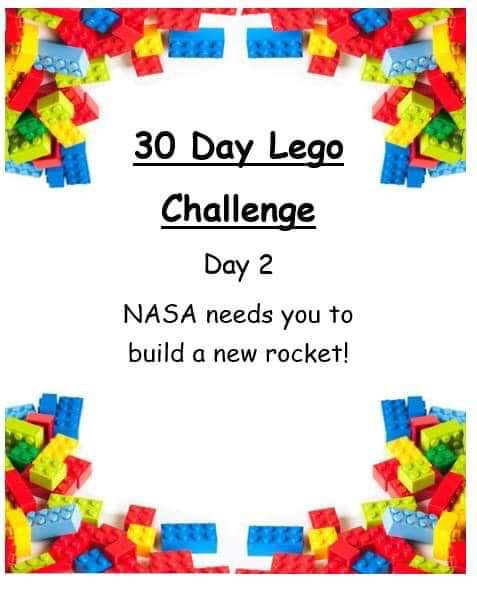